Международный день сказок!
Праздник подготовили воспитатели группы «Почемучки» 
МАДОУ №56
Макарова ЮЮ
Файзуллоева С.Л.
Сказочная 
страна
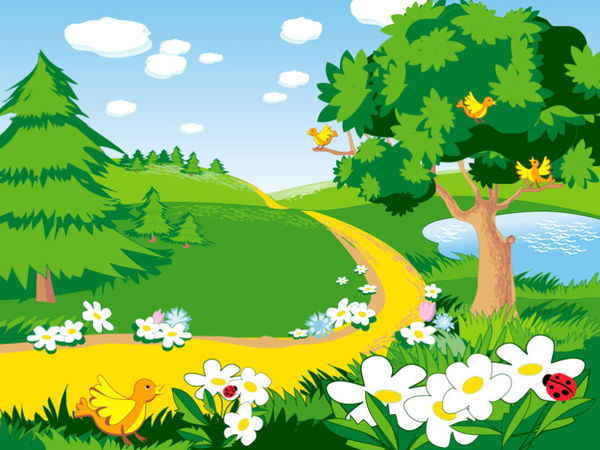 На празднике ребята помогли Бабе Яге выбрать 
верную дорогу
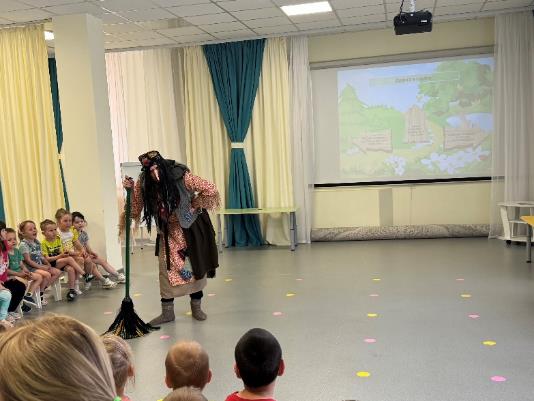 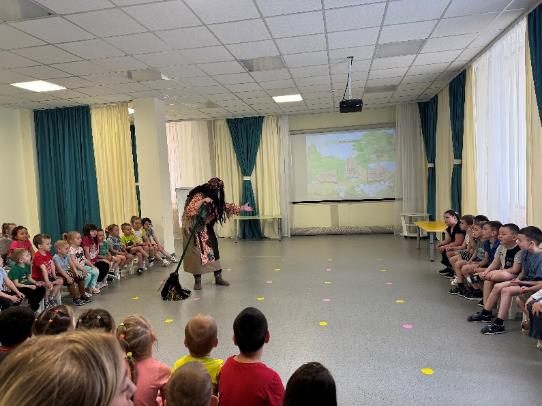 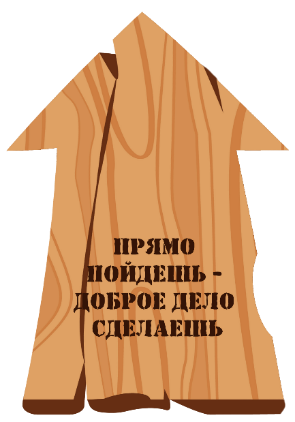 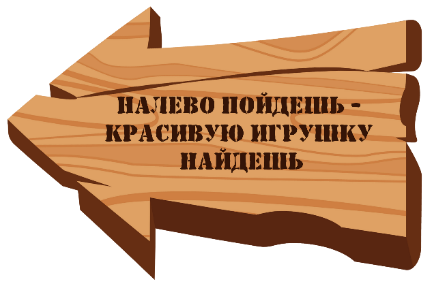 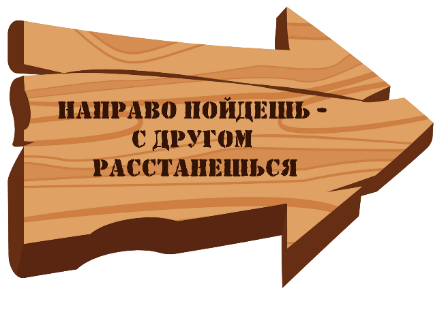 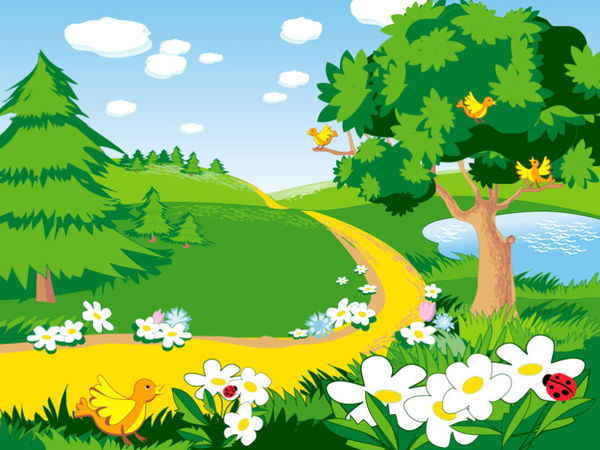 Отгадали все сказки
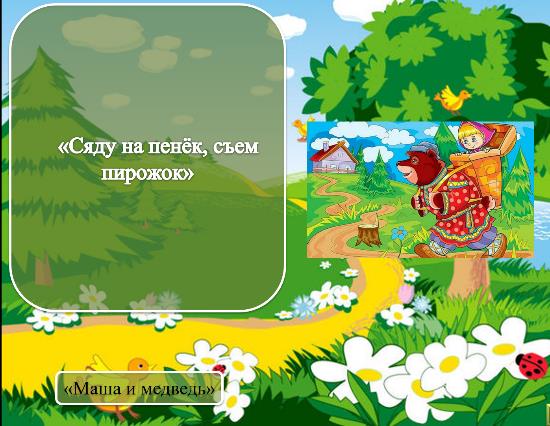 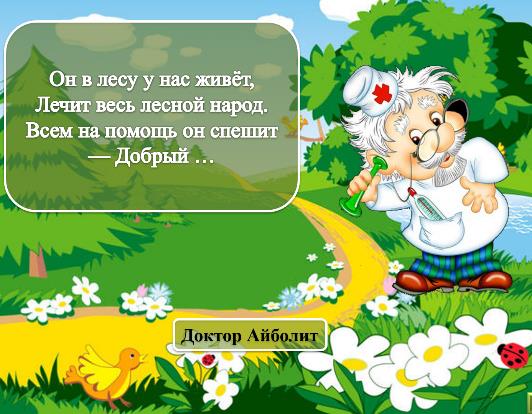 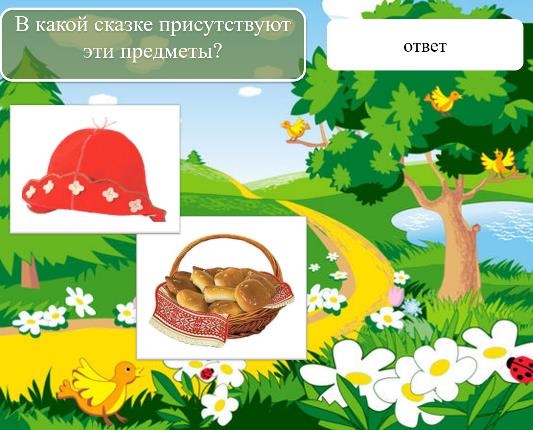 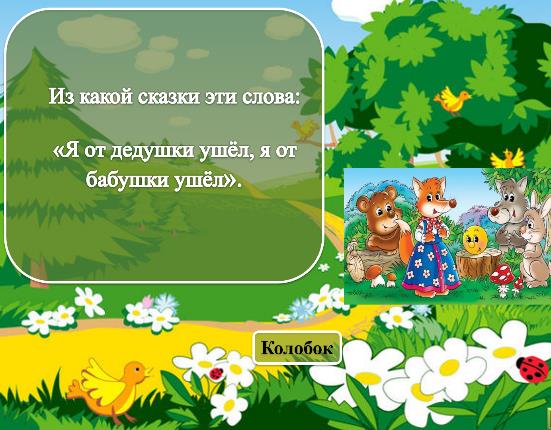 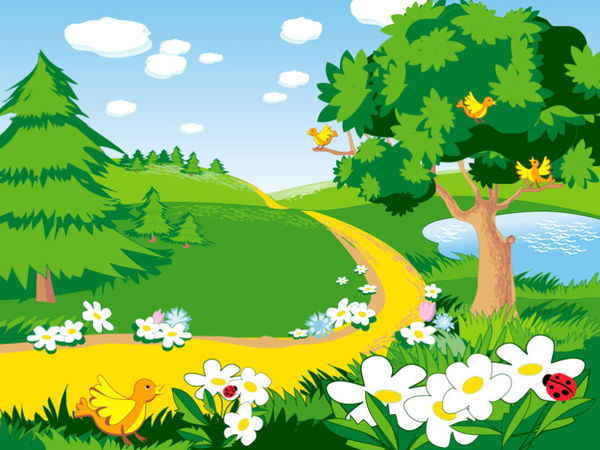 Полетали на метле вместе 
с Бабой Ягой
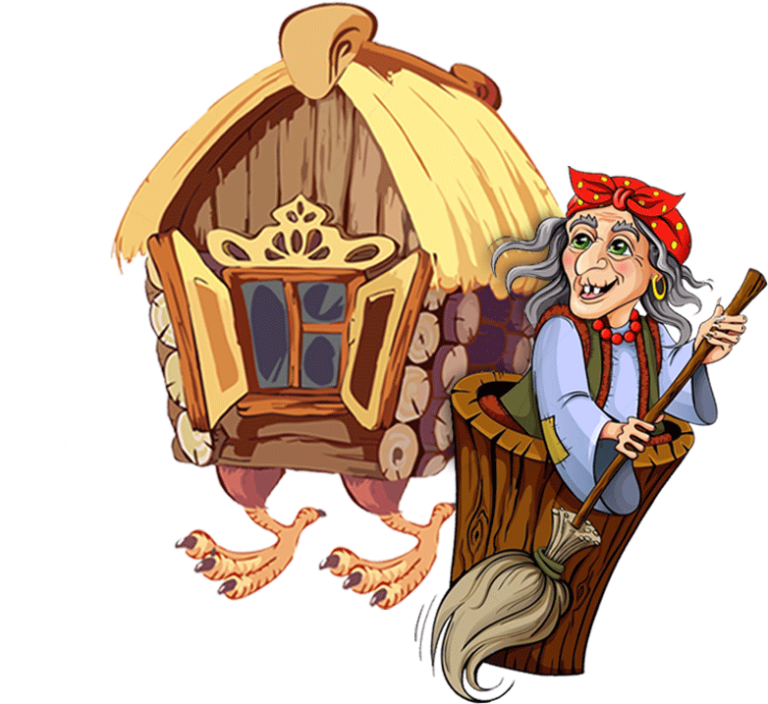 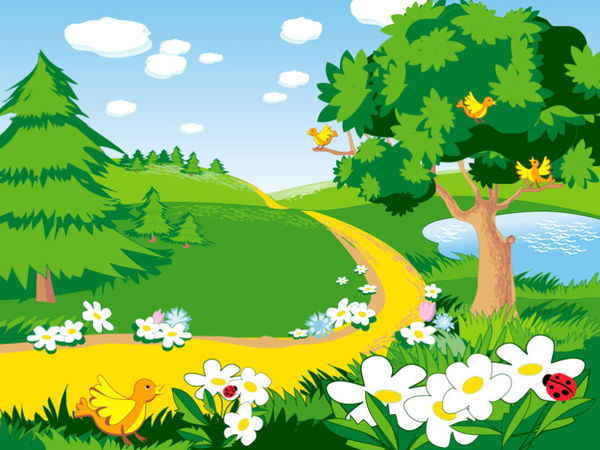 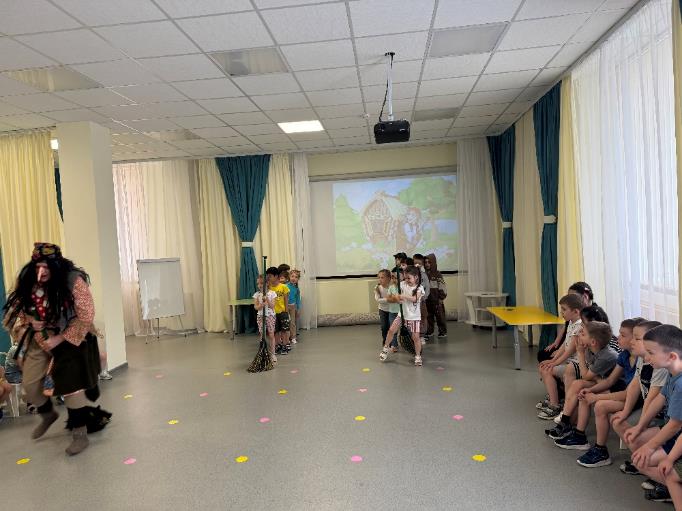 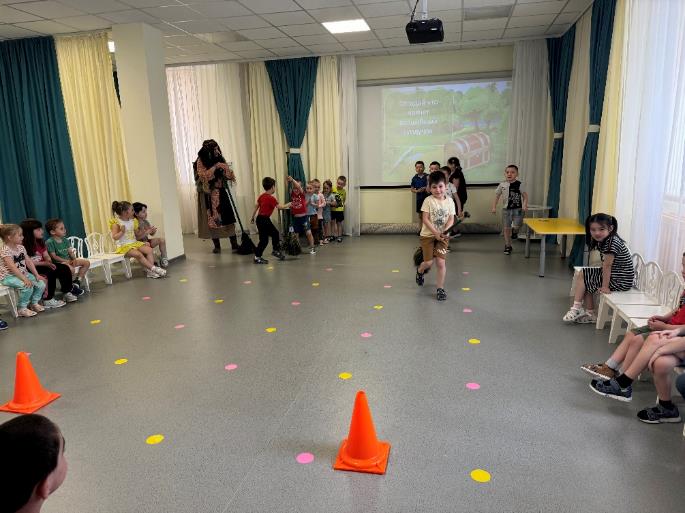 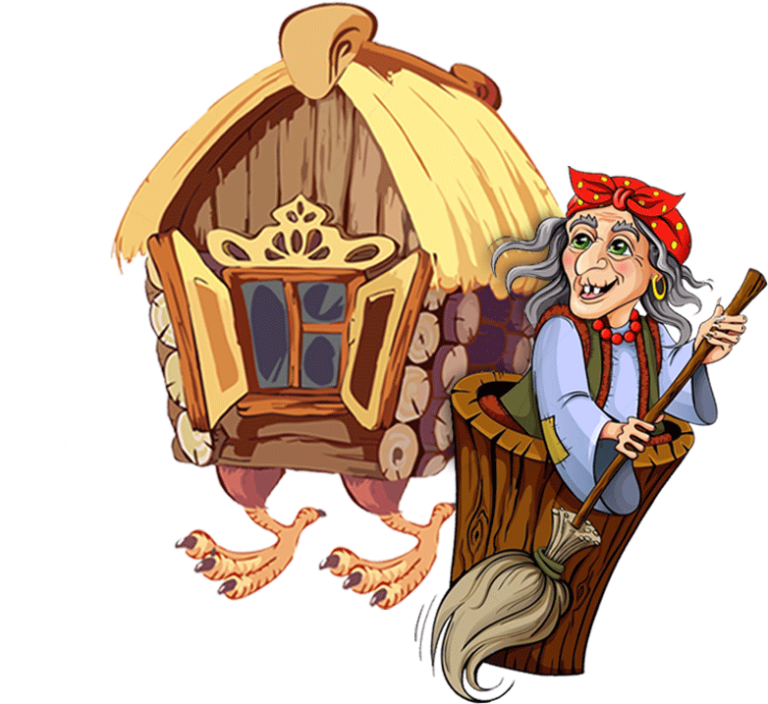 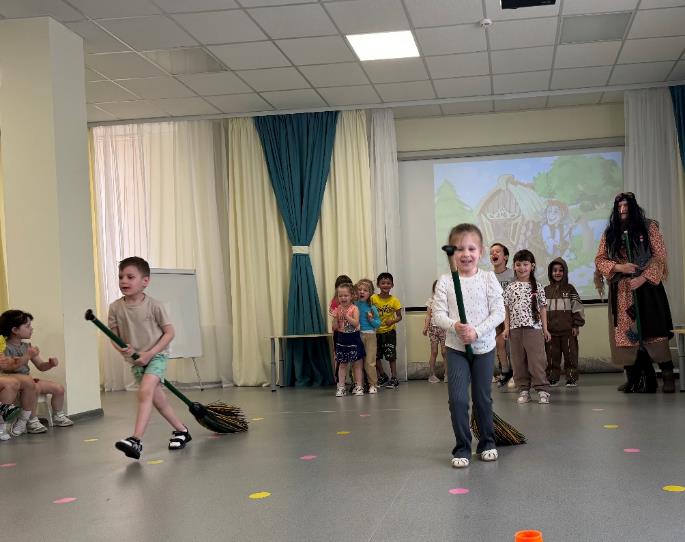 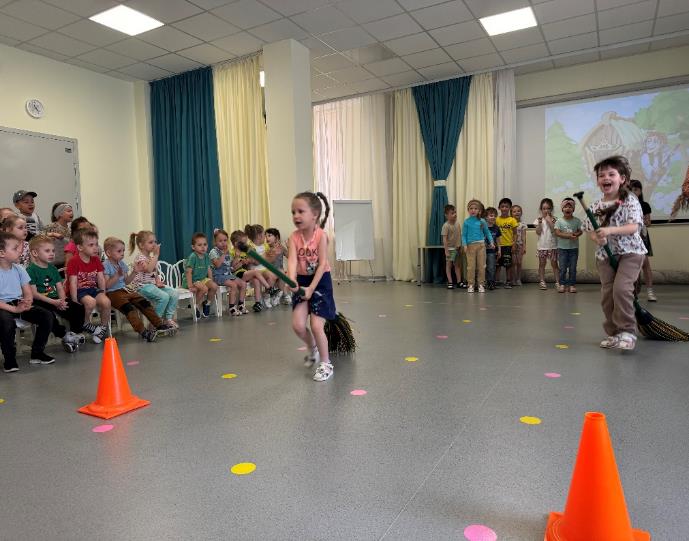 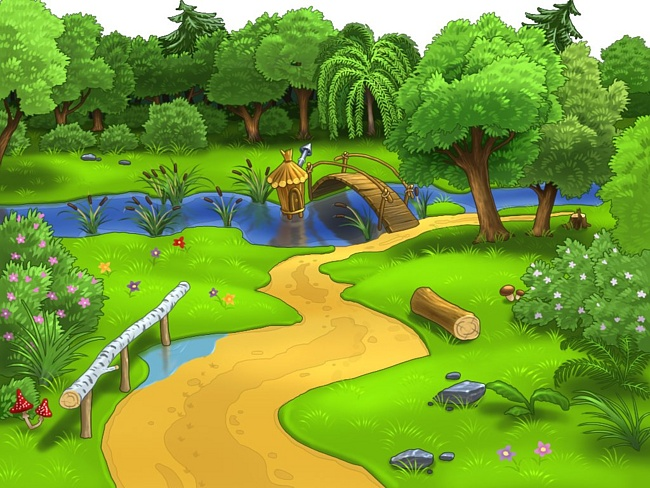 Отгадали что прячет волшебный сундук
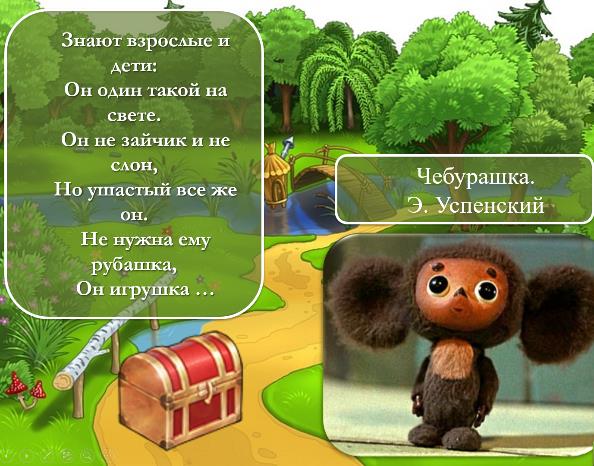 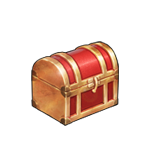 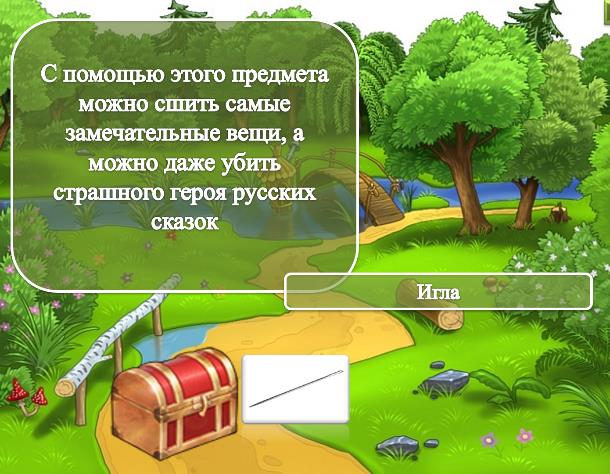 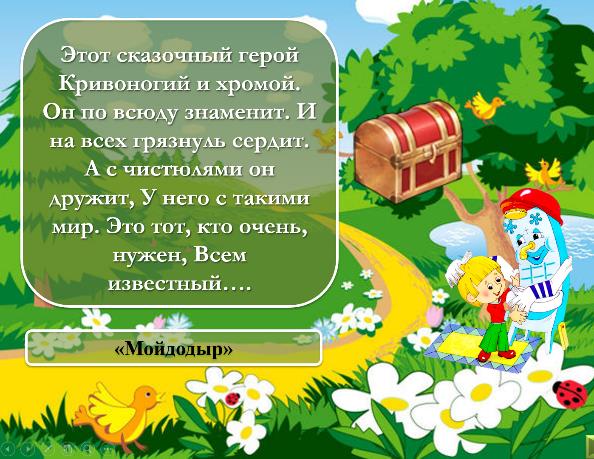 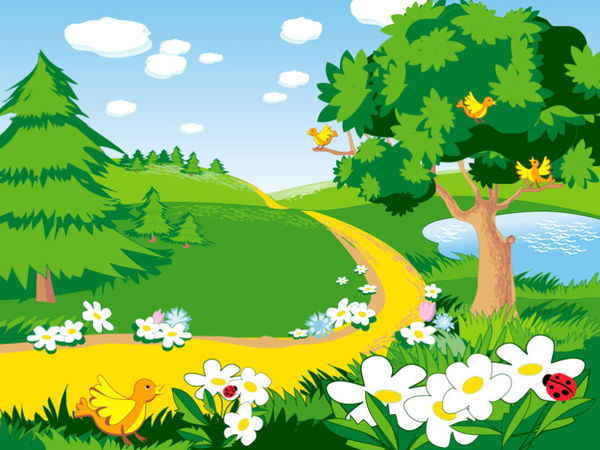 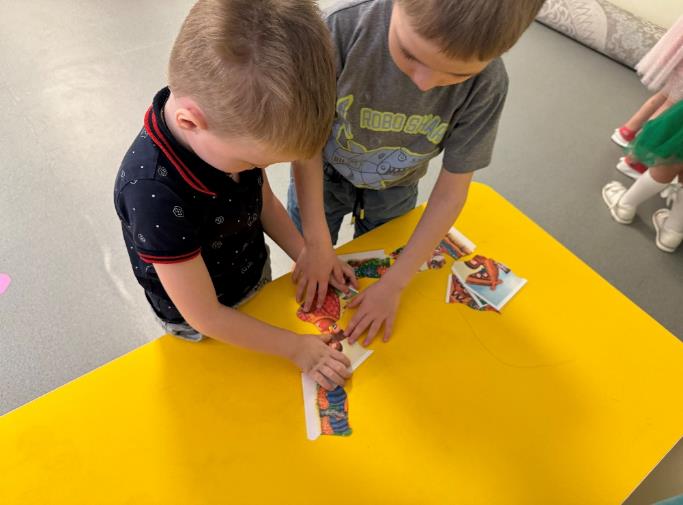 Починили сказку
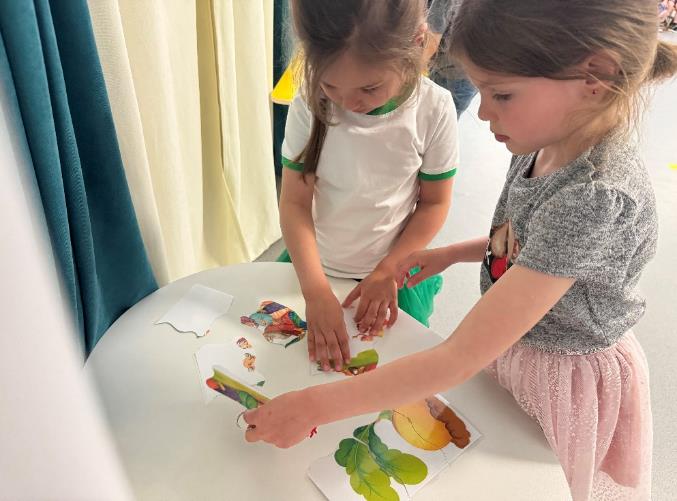 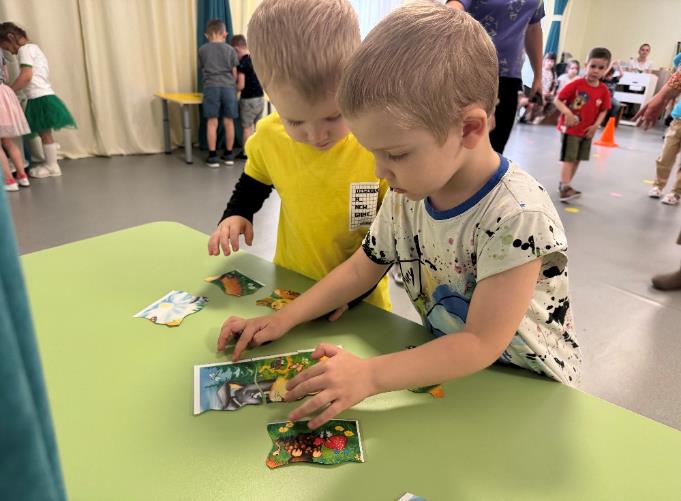 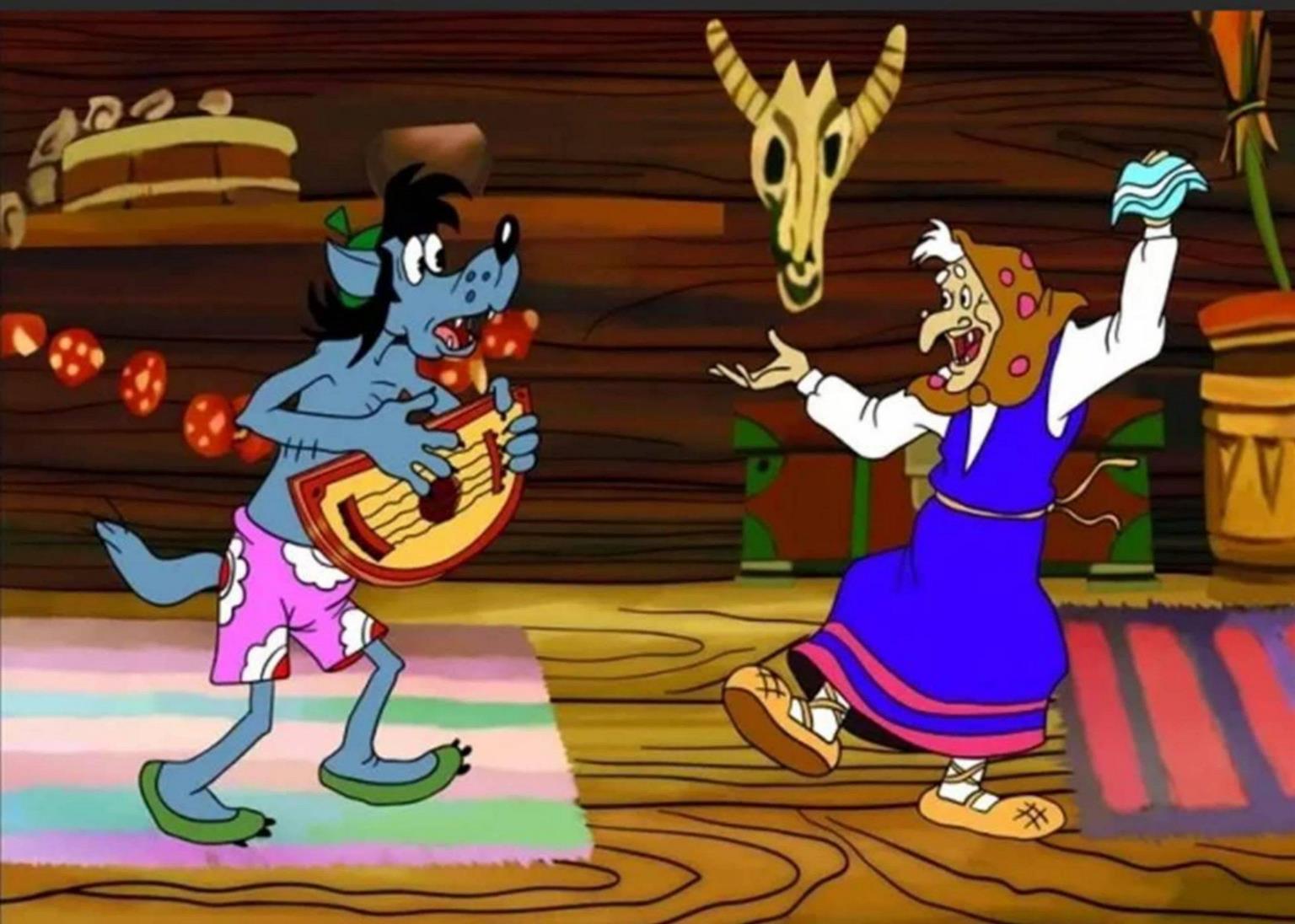 Потанцевали с Бабушкой Ягой
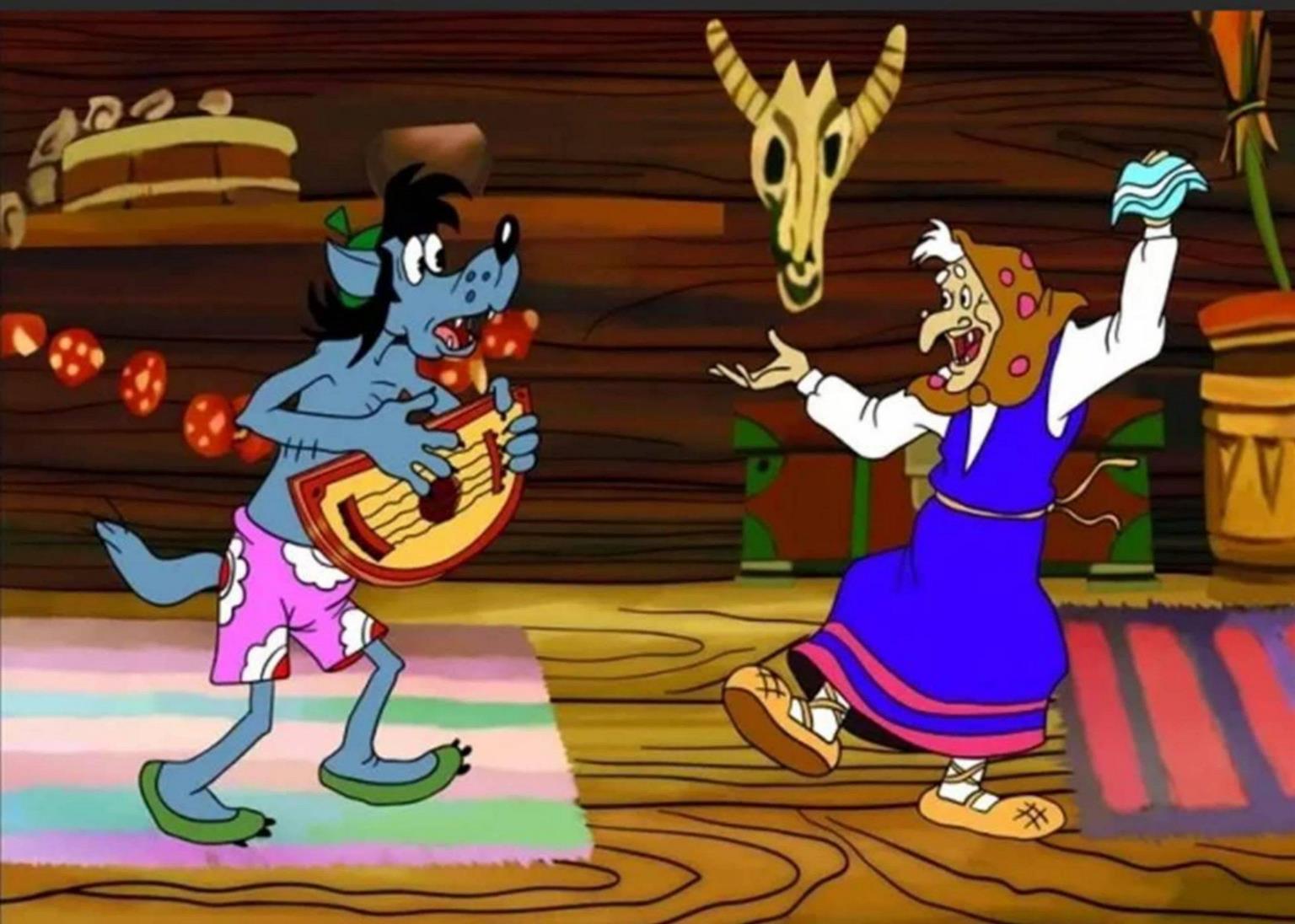 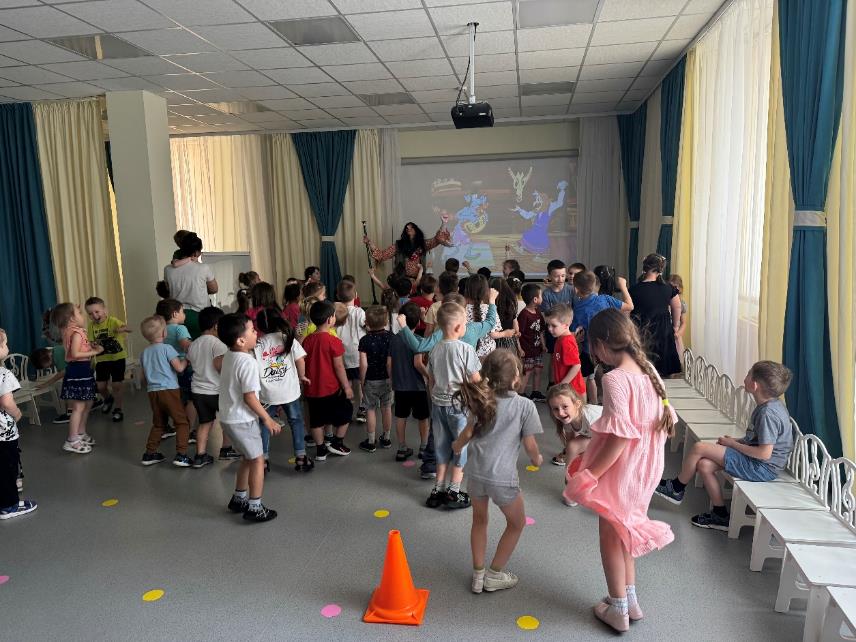 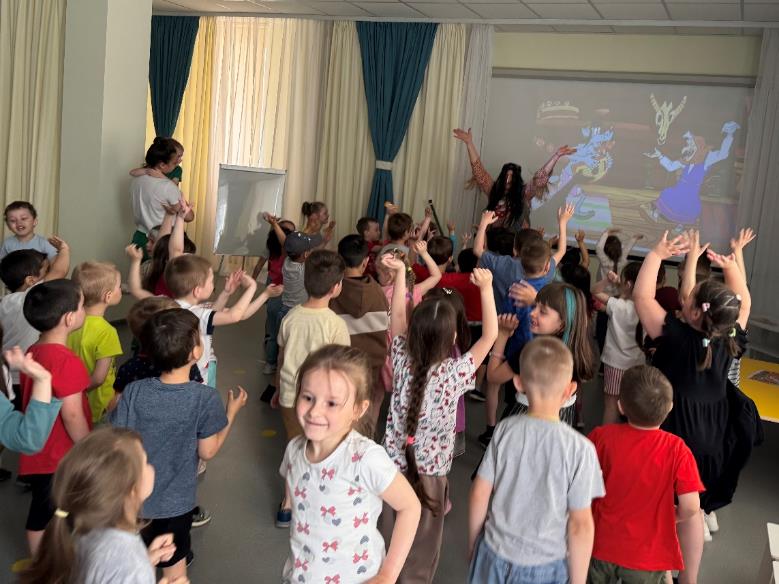 Сделали фото на память
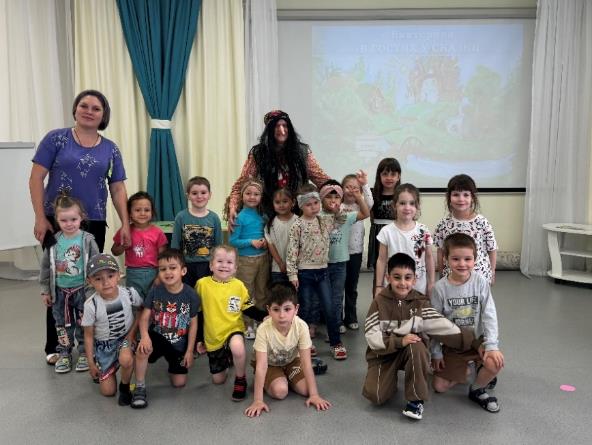 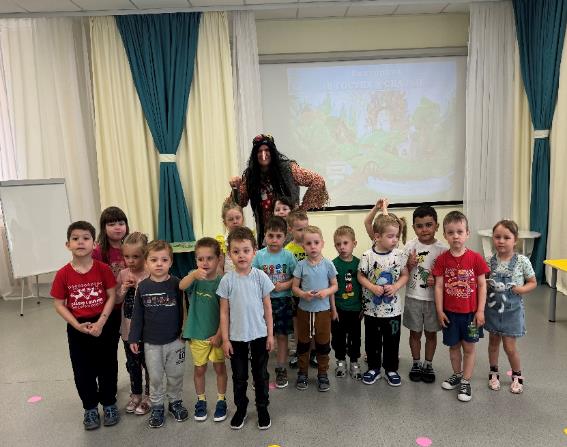 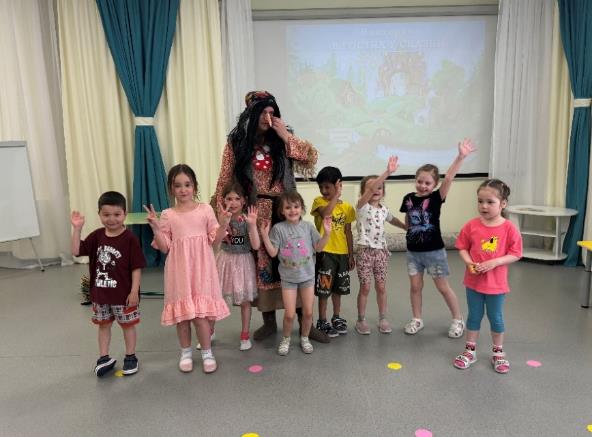 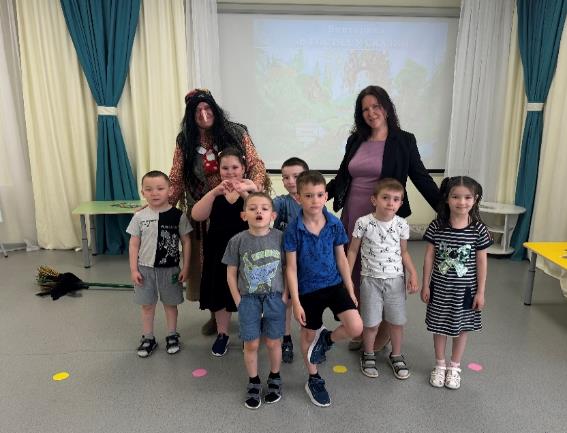 Сказочная 
страна